Dr. Anil Kumar Nassa, Member Secretary
NBA New Delhi

Awareness Workshop on OBE&A held at BMSCE, Bangalore 
on16-01-2023
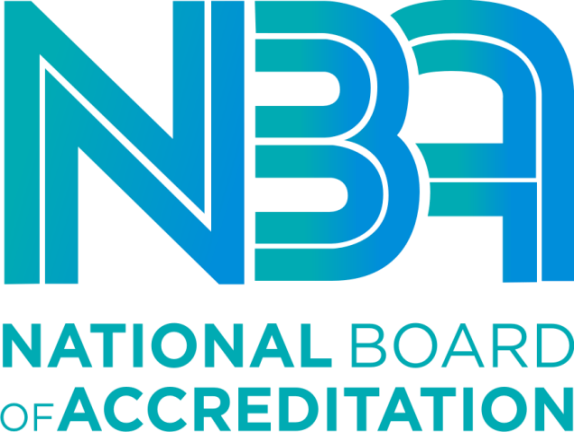 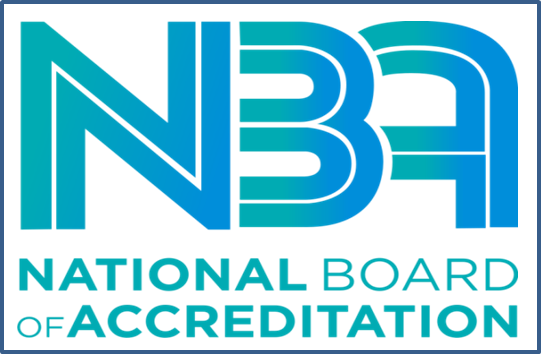 ABOUT NBA
Established in the year 1994 under Section 10 (u) of AICTE Act.

NBA became Autonomous in January 2010 and in April 2013 the Memorandum of Association and Rules of NBA were amended to make it completely independent of AICTE, administratively as well as financially. 

NBA now independent in its functioning: decision making as well as financially.

Does not receive any grant either from the government or from any regulatory body of technical and higher education.
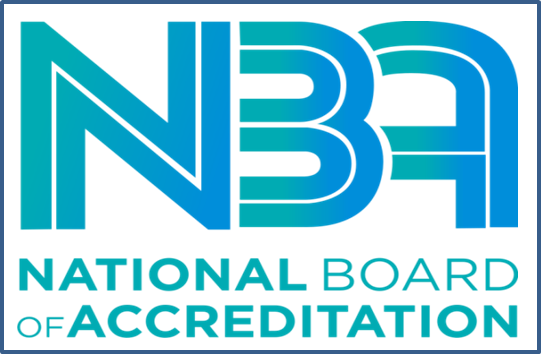 NBA
NBA is committed to provide:

Credible System of Accreditation
Transparent & Accountable System
3
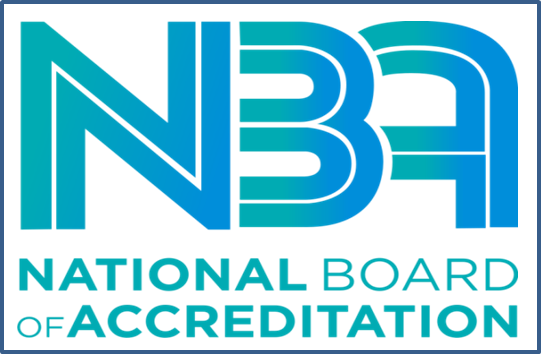 Credible System of Accreditation

Strength and credibility of accreditation process largely lies in the integrity, honesty, expertise and professionalism.
Evaluators – face of NBA.
Transparency-
Report discussed in the meetings of EAC in presence of all team chair 
Recommendations of EAC are considered in Sub-committee of AAC
Copy of the report is sent to the Institution 
Change in decision communicated to the institution with reasons  
360 degree feedback
4
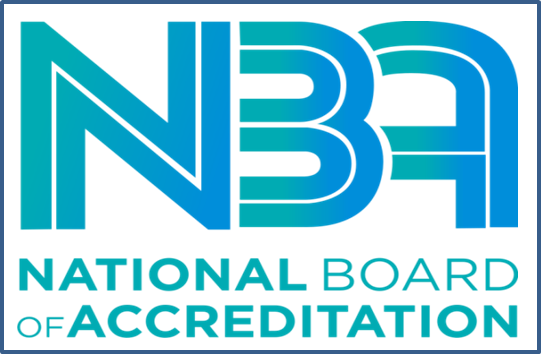 VISIT

During the two and a half day visit, the  team  has discussions with 
the Head of the institute/Dean/Heads of Department /Program and course coordinators 
a member of the management (to discuss how the program fits into the overall strategic    direction and focus of the institution and management support for continued funding and development of the program)
faculty members
alumni 
Students
Employers
5
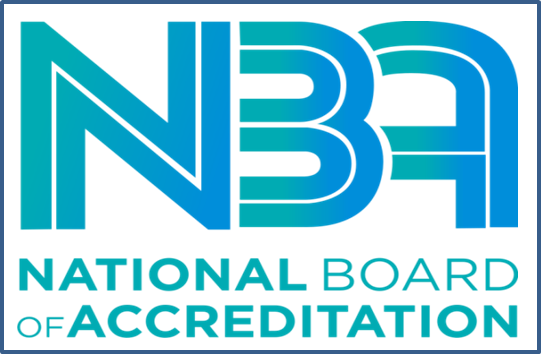 Accreditation
Accreditation is a process of quality assurance and improvement, whereby a program in an approved Institution is critically appraised to verify that the program continues to meet and/or exceed the Norms and Standards prescribed by regulator from time to time. 

It is a kind of recognition which indicates that a program fulfills desired standards.
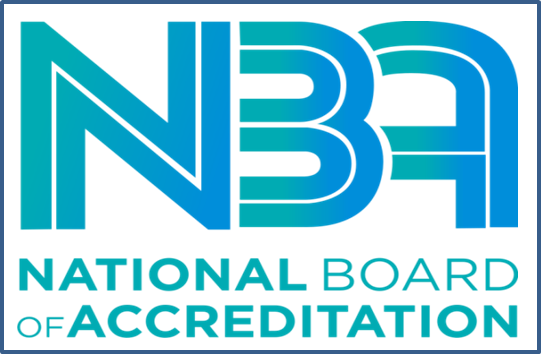 WHAT IS NOT THE PURPOSE OF ACCREDITATION
Not to find faults with the institution but to assess the status-ante of the performance.
Not to denigrate the working style of the institution and its programs but to provide a feed back on their strengths and weaknesses.
Not to demarcate the boundaries of quality but to offer a sensitizing process for continuous improvement in quality provisions.
Not to select only institutions of national excellence but to provide benchmarks of excellence and identification of good practices.
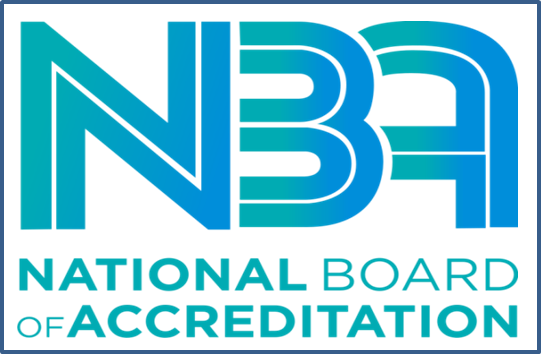 General Policy on Accreditation
The following general policies are the guiding principles for the accreditation of programs:

Programs, and not Educational Institutions, are considered for   accreditation. 

Programs from which at least two batches of students have graduated are considered for accreditation.
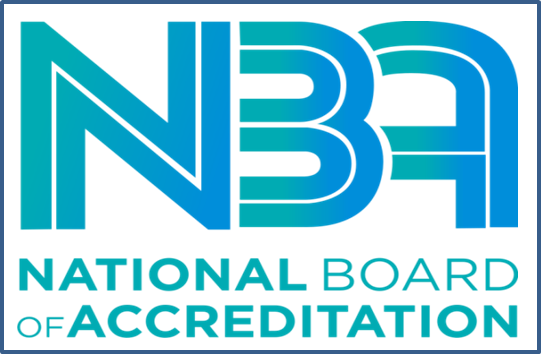 What is Outcome based Education?
what the students need to learn?

What the students should demonstrate to the professional  world? 

Accordingly designing both curricula and delivery mechanisms(teaching strategies) to build the required skills and competence.
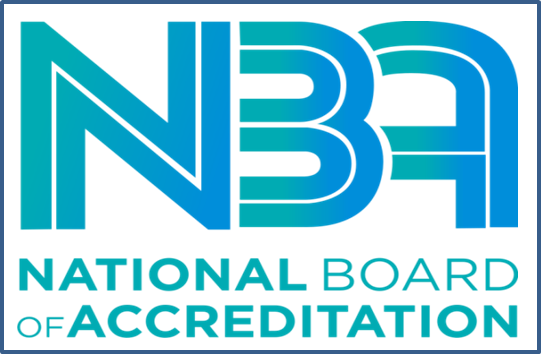 Outcome-based Program Accreditation
Knowledge and competencies profiles

Graduate attributes which form the student learning outcomes:
Engineering knowledge
Problem analysis
Design/development of solutions
Investigation
Modern tool usage
The engineer and society
Environment and sustainability
Ethics
Individual and team work
Communications
Project management and finance
Life-long learning
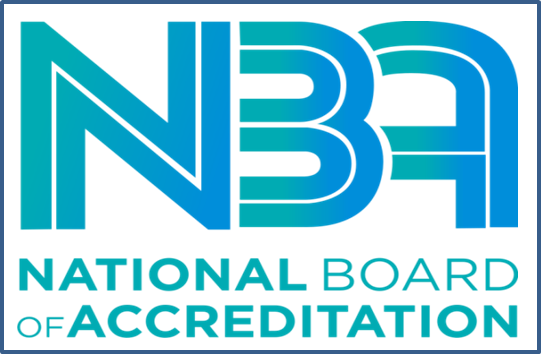 NBA Outcome Based AccreditationTwo Tier System
Introduction of Two-Tier System based on Types of Institutions. 

The Tier–I documents: applicable to the engineering/technology programs offered by academically autonomous institutions and by university departments and constituent colleges of the universities.

Tier-II documents: for non-autonomous institutions, i.e., those colleges and technical institutions which are affiliated to a university. 

For both: Same set of criteria have been prescribed for accreditation.
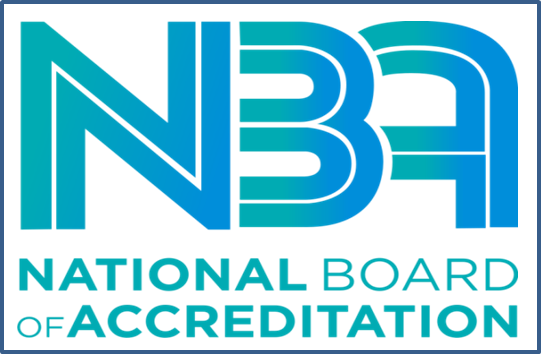 Marks Comparison of SAR of UG Engineering Tier-I & Tier II
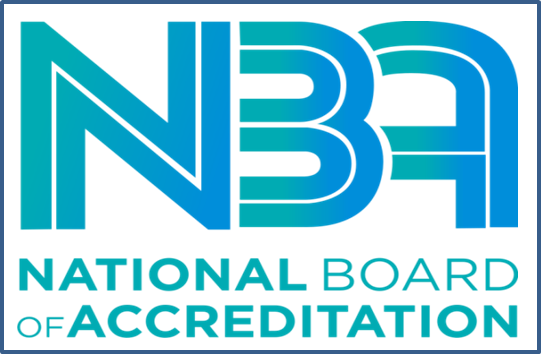 Tier – I Grades
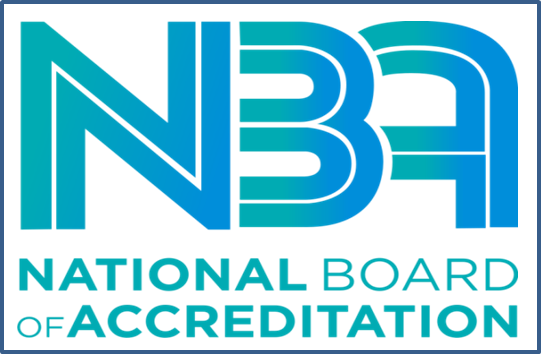 POSTGRADUATE ENGINEERING SAR
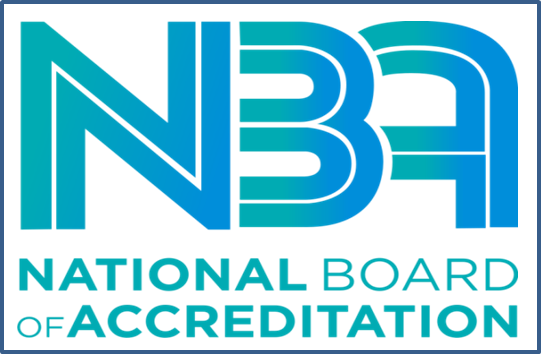 Award of Accreditation-Tier-I (UG)
Full Accreditation for Six years will be accorded to a program on 
fulfilment of the following requirements : 

There should not be any “Deficiency” or “Weakness” in any of the criteria and at least seven criteria must be fully compliant with only “Concerns” in the remaining criteria.

Number of available Ph.D. in the department should be greater than or equal to 30 per cent of the required number of faculty averaged over two academic years i.e. Current Academic Year (CAY) and Current Academic Year Minus One (CAYM1).

The admissions in the UG program under consideration should be more than or equal to 60 per cent, averaged over three academic years i.e. Current Academic Year Minus One (CAYM1),Current Academic Year Minus Two (CAYM2) and Current Academic Year minus three(CAYM3) including lateral entry.

Faculty Student Ratio in the department should be less than or equal to 1:20 averaged over three academic years i.e. Current Academic Year (CAY), Current Academic Year Minus One (CAYM1) and Current Academic Year Minus Two (CAYM2).
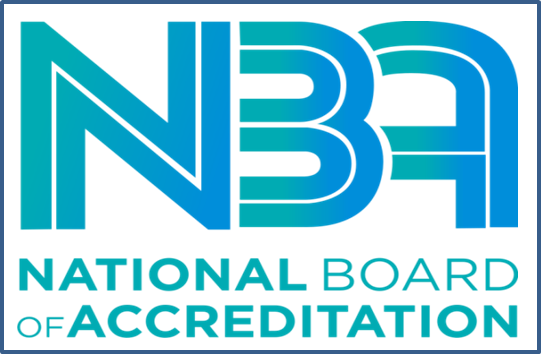 At least 2 Professors or 1 Professor and 1 Associate Professor on regular basis with Ph.D. degree should be available in the respective department for two academic years i.e. Current Academic Year (CAY) and Current Academic Year Minus One (CAYM1).

HoD of the program under consideration should possess Ph.D. degree in the Current Academic Year (CAY) 

#Y shall be >=7, #W and #D shall be Zero (0), where the symbol # has been used to indicate the count.
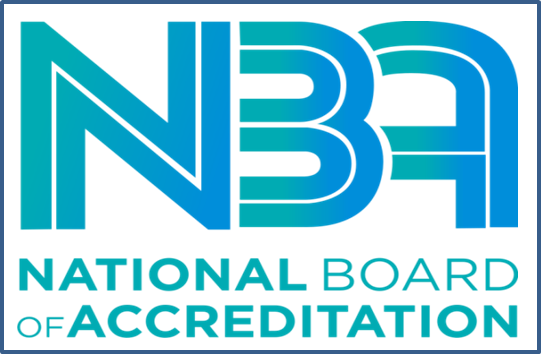 Accreditation for Three years will be accorded to a program on fulfilment of the following requirements: 

“#Y” shall be greater than or equal to 04


The admissions in the UG program under consideration should be more than or equal to 60 per cent including lateral entry averaged over three academic years i.e., Current Academic Year Minus One (CAYM1) ,Current Academic Year Minus Two (CAYM2) and Current Academic Year Minus Three (CAYM3).

At least 2 Professors or 1 Professor and 1 Associate Professor on regular basis  with Ph.D. degree should be available in the respective department for two academic years i.e. Current Academic Year (CAY) and Current Academic Year Minus One (CAYM1). 

The faculty student ratio in the department under consideration should be less than or equal to 1:25 averaged over three academic years i.e. Current Academic Year (CAY), Current Academic Year Minus One (CAYM1) and Current Academic Year Minus Two (CAYM2)
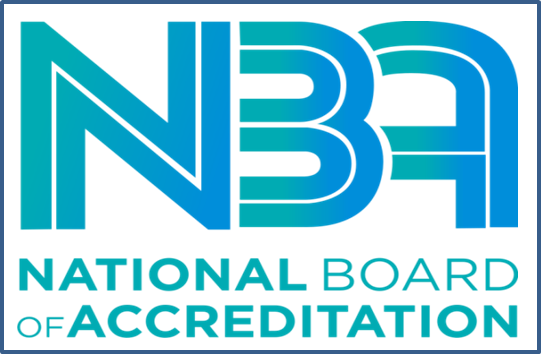 Number of available Ph.D. in the department should be greater than or equal to 20 per cent of the required number of faculty averaged over two academic years i.e. Current Academic Year (CAY) and Current Academic Year Minus One (CAYM1).

HoD of the program under consideration should possess Ph.D. degree in the Current Academic Year (CAY).

In case of a “D” in any of the criteria, the program is not considered for accreditation.
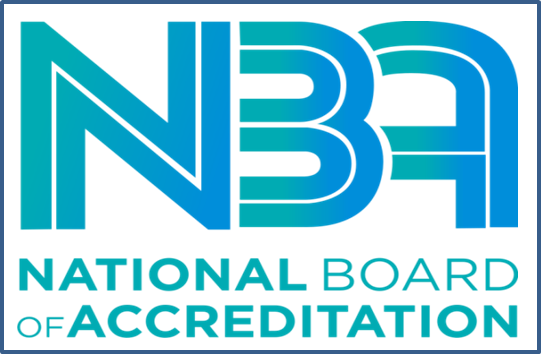 No Accreditation of the program: 
If the program fails to meet criteria for award of accreditation for 3 years, the program will not be considered for accreditation.
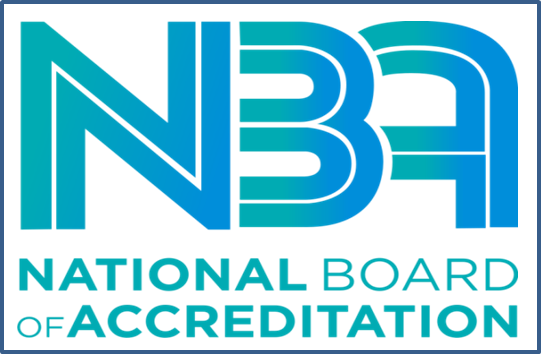 Award of Accreditation-Tier-II (UG)
Full Accreditation for Six years will be accorded to a program on 
fulfilment of the following requirements: 

Program should score a minimum of 750 points in aggregate out of 1000 points with minimum score of 60 per cent in mandatory fields (i.e. Criteria 4 to 6).

Number of available Ph.D. in the department should be greater than or equal to 30 per cent of the required number of faculty, averaged over two academic years i.e. Current Academic Year (CAY) and Current Academic Year Minus One (CAYM1). 

The admissions in the UG program under consideration should be more than or equal to 50 per cent including lateral entry averaged over three academic years i.e., Current Academic Year Minus One (CAYM1) ,Current Academic Year Minus Two (CAYM2) and Current Academic Year Minus Three (CAYM3).
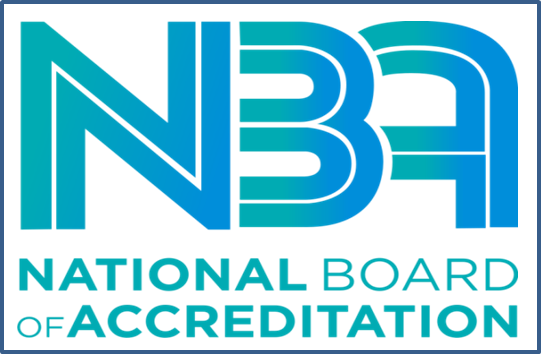 Faculty Student Ratio in the department should be less than or equal to 1:20, averaged over three academic years i.e. Current Academic Year (CAY), Current Academic Year Minus One (CAYM1) and Current Academic Year Minus Two (CAYM2). 

At least 2 Professors or 1 Professor and 1 Associate Professor on regular basis with Ph.D. degree should be available in the respective department for two academic years i.e. Current Academic Year (CAY) and Current Academic Year Minus One (CAYM1).

HoD of the program under consideration possesses Ph.D. degree in the Current Academic Year (CAY).
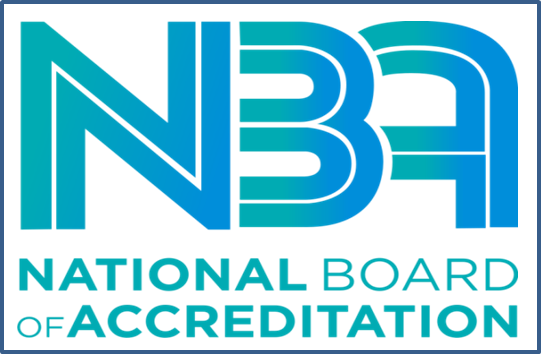 Accreditation for Three years will be accorded to a program on fulfilment of the following requirements: 



Program should score a minimum of 600 points with atleast 40 per cent marks in Criterion V (Faculty Information and Contributions). 

The admissions in the UG program under consideration should be more than or equal to 50 per cent including lateral entry averaged over three academic years i.e., Current Academic Year Minus One (CAYM1) ,Current Academic Year Minus Two (CAYM2) and Current Academic Year Minus Three (CAYM3).

At least one Professor or one Associate Professor on regular basis with Ph.D. degree is available in the respective department for two academic years i.e. Current Academic Year (CAY) and Current Academic Year Minus One (CAYM1).
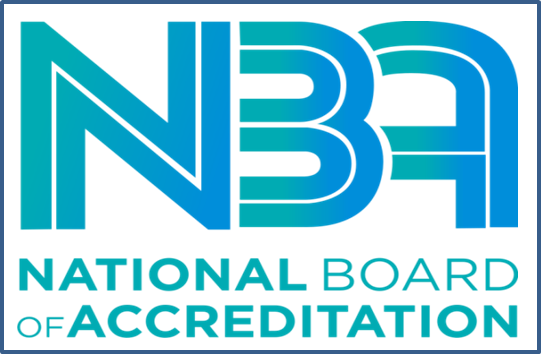 The faculty student ratio in the department under consideration should be less than or equal to 1:25, averaged over three academic years i.e. Current Academic Year (CAY), Current Academic Year Minus One (CAYM1) and Current Academic Year Minus Two (CAYM2). 

Number of Ph.D. available in the department should be greater than or equal to 10 per cent of the required number of faculty, averaged over two academic years i.e. Current Academic Year (CAY) and Current Academic Year Minus One (CAYM1).
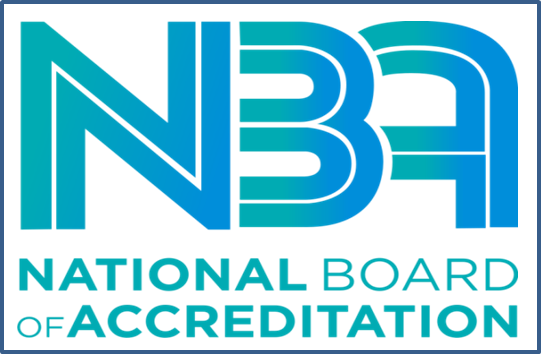 No Accreditation of the program: 
If  the  program  scores  less  than  600  marks  or  less  than  40%  marks  in Faculty  Information  and  Contributions  (Criterion  V)  or  fails  to  meet  the criteria  for  award  of  accreditation for  3  years,  the  program will not be considered for accreditation.
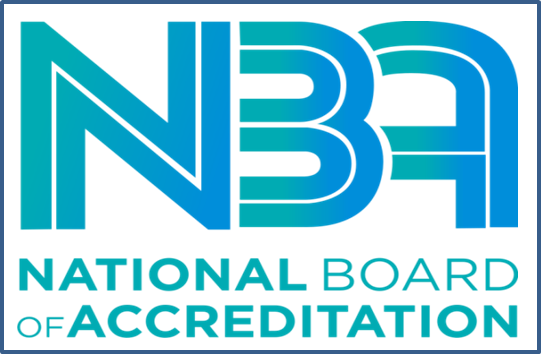 Award of Accreditation- (PG Engineering New SAR)
Full Accreditation for Six years will be accorded to a program on 
fulfilment of the following requirements: 

Program should score greater than or equal to 375 with 60 per cent in each criterion.

Number of Ph.D. available in the department should be greater than or equal to 30 per cent of the required number of faculty, averaged over two academic years i.e. Current Academic Year (CAY) and Current Academic Year Minus One (CAYM1). 

Faculty student ratio in the department under consideration should be less than or equal to 1:20, averaged over three academic years i.e. Current Academic Year (CAY), Current Academic Year Minus One (CAYM1) and Current Academic Year Minus Two (CAYM2). 

At least two Professors or one professor and one associate professor on regular basis with a Ph.D. degree having expertise in the domain of the Program under consideration should be available for two academic years i.e. Current Academic Year (CAY) and Current Academic Year Minus One (CAYM1).
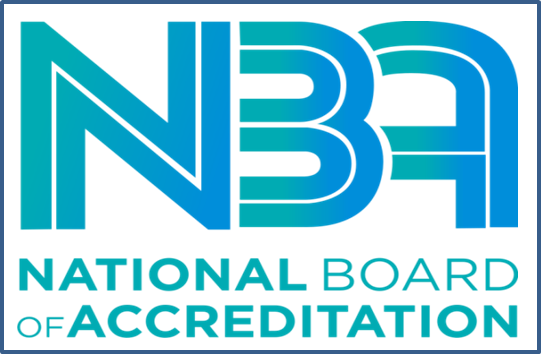 Accreditation for Three years will be accorded to a program on fulfilment of the following requirements: 

Program should score greater than or equal to 300 with 50 per cent in Criterion–IV (Faculty Contribution). 

At least two Professors or one professor and one associate professor with Ph.D. qualification with expertise in the domain of the Program under consideration should be available for two academic years i.e. Current Academic Year (CAY) and Current Academic Year Minus One (CAYM1). 

Faculty Student Ratio in the department under consideration should be less than or equal to 1:25, averaged over three academic year i.e. Current Academic Year (CAY), Current Academic Year Minus One (CAYM1) and Current Academic Year Minus Two (CAYM2).
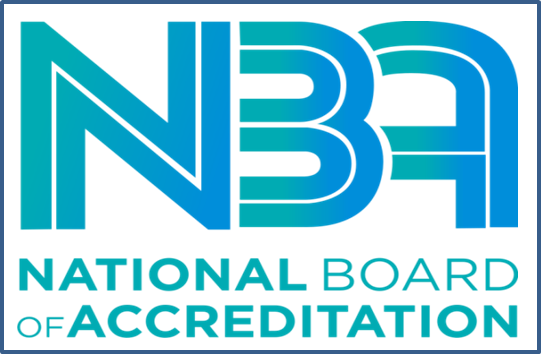 No Accreditation of the program: 
Below 300 marks
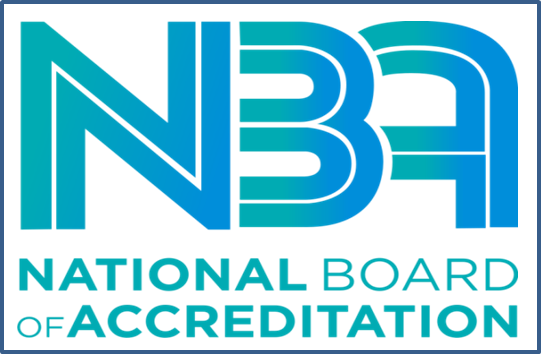 Pre-Qualifiers (TIER-II)
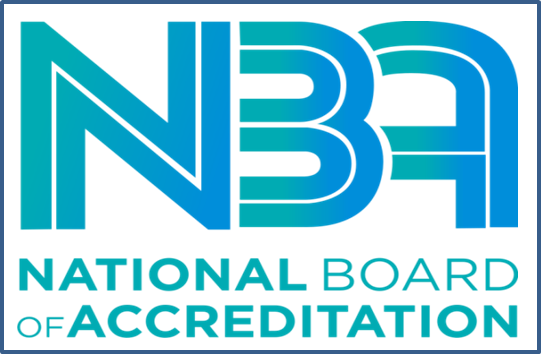 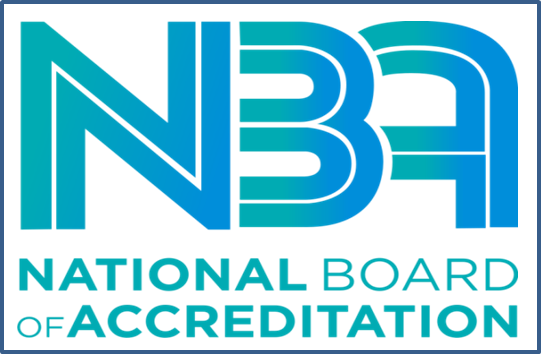 Pre-Qualifiers (TIER-I)
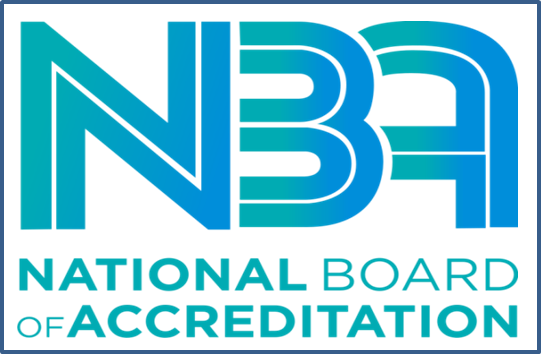 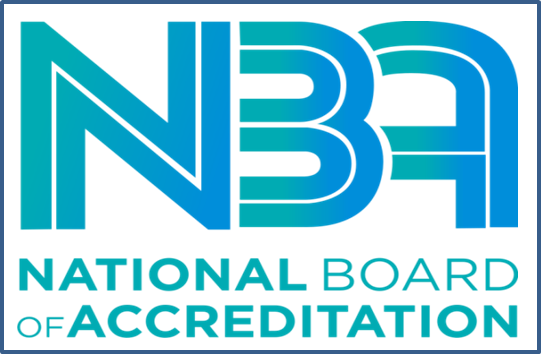 Pre-Qualifiers (PG)
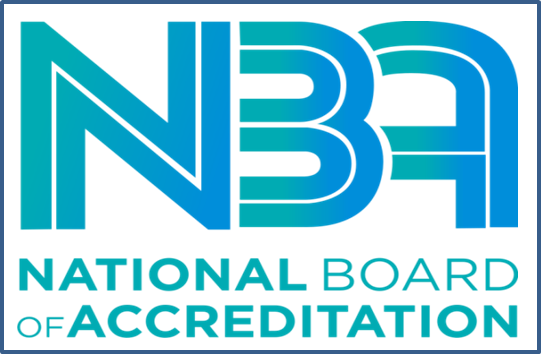 Note: Point No. 1 & 2 above will not be applicable to the Post Graduate Program, that do not have corresponding Under Graduate Program.
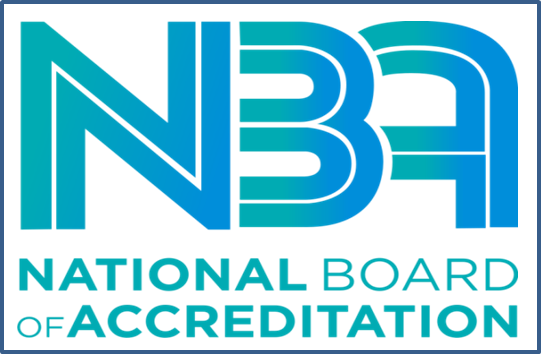 Guidelines for Faculty:
 
The faculty will be counted in the respective year, if the faculty has joined before or on 31st August of the same year and continued till 30th April of the subsequent year.

All the faculty whether regular or contractual (except Part-Time), will be considered. The contractual faculty (doing away with the terminology of visiting/adjunct faculty, whatsoever) who have taught for 2 consecutive semesters in the corresponding academic year on full time basis shall be considered for the purpose of calculation in the Faculty Student Ratio. However, following will be ensured in case of contractual faculty: 

		1. Shall have the AICTE prescribed qualifications and experience.

		 2. Shall be appointed on full time basis and worked for consecutive two 			semesters during the particular academic year under consideration. 

		3. Should have gone through an appropriate process of selection and the 			records of the same shall be made available to the visiting team during 			NBA visit
The available and required number of PhD. in the department would be calculated on the average basis for the previous two academic years including the current academic year.

The available and required number of PhD. in the department shall be truncated to its nearest lower integer.


In the disciplines like MBA or PGDM or specialized areas like Biotechnology, all the qualifications relevant and purposeful to those disciplines need to be considered, in addition to the M.Tech/MBA/PGDM degrees.

There is no age limit to the consideration for the emeritus faculty as long as they are physically fit to take classes and engage with students, and are employed on a full time basis.

Academic year is considered from July to June.
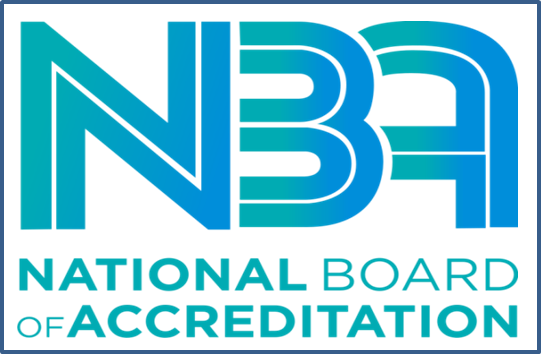 If the SAR is submitted before 30th September, then the CAY shall be the previous academic year and if the SAR is submitted after 30th September, then the CAY shall be the running academic year for the purpose of data consideration and calculations.

CAY: Current Academic Year
CAYm1: Current Academic Year minus 1 
CAYm2: Current Academic Year minus 2  
CAYm3: Current Assessment Year minus 3
 
The year mentioned in the documents is exemplary; institute has to consider the academic years as per the definition of CAY given in the document and according to the prevailing year.
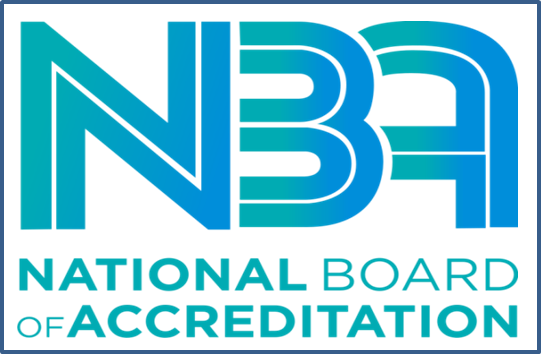 The Student Faculty Ratio considered by NBA:
 
UG Engineering Programs (Tier I & Tier II):- 25:1 for the Accreditation of 3 years and 20:1 for the Accreditation of 6 years.
 
PG Engineering Programs: 25:1 for the Accreditation of 3 years and 20:1 for the Accreditation of 6 years
 
Diploma Engineering Programs: 30:1 for the Accreditation of 3 years
 
PG Management Programs: 25:1 for the Accreditation of 3 years and 15:1 for the Accreditation of 6 years.
 
UG Pharmacy: 20:1 for the Accreditation of 3 years and 15:1 for the Accreditation of 6 years.
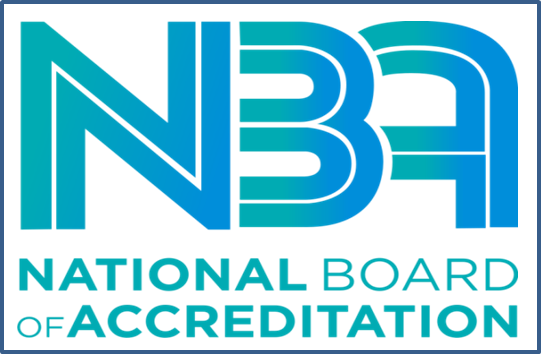 Process flow for the Compliance Report
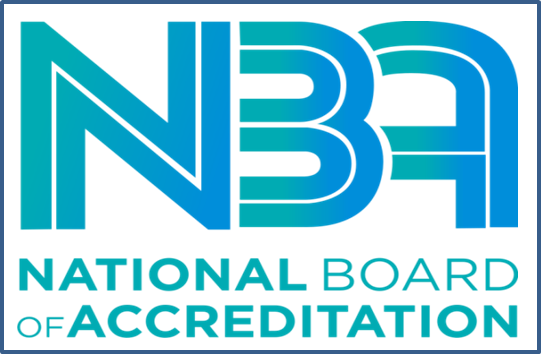 UG ENGINEERING SAR FOR TIER I 
SECOND CYCLE ACCREDITATION
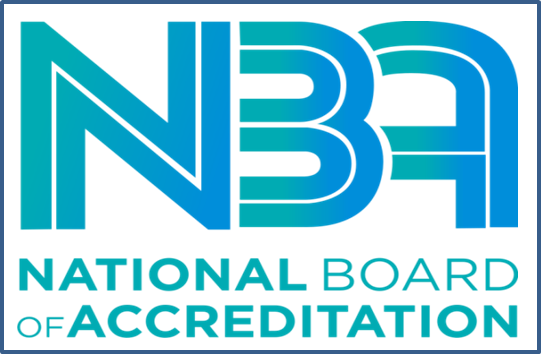 Award of Accreditation
Second Cycle Accreditation Tier-I (UG)
Full Accreditation for Six years will be accorded to a program on 
fulfilment of the following requirements : 

There should not be any “Deficiency” or “Weakness” in any of the criteria and at least five criteria must be fully compliant with only “Concerns” in the remaining criteria.
Number of available Ph.D. in the department should be greater than or equal to 30 per cent of the required number of faculty averaged over two academic years i.e. Current Academic Year (CAY) and Current Academic Year Minus One (CAYm1).
The admissions in the UG program should be more than or equal to 60 per cent, averaged over three academic years (including lateral entry), i.e., Current Academic Year minus One (CAYm1), Current Academic Year minus Two (CAYm2) and Current Academic Year minus Three (CAYm3).
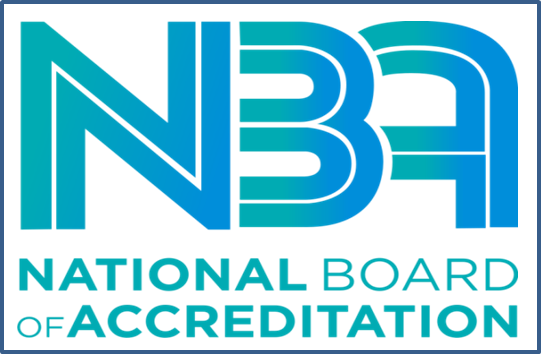 Faculty Student Ratio in the department should be less than or equal to 1:20 averaged over three academic years i.e., Current Academic Year (CAY), Current Academic Year Minus One (CAYm1) and Current Academic Year Minus Two (CAYm2).
At least 2 Professors or 1 Professor and 1Associate Professor (on regular basis) with Ph.D.  Degree should be available in the respective department for two academic years i.e., Current Academic Year (CAY) and Current Academic Year Minus One (CAYm1).
HoD of the program under consideration should possess Ph.D. degree in the Current Academic Year (CAY).
#Y shall be >=5, #W and #D shall be Zero (0), where the symbol # has been used to indicate the count
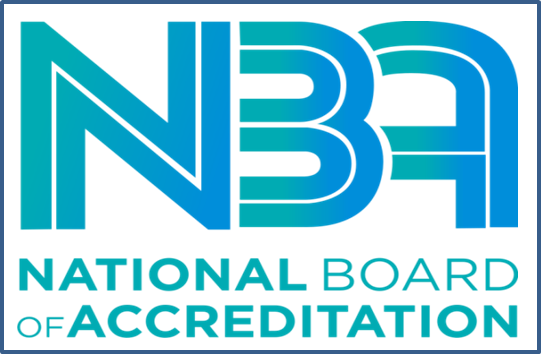 Accreditation for Three years will be accorded to a program on fulfilment of the following requirements: 



“#Y” shall be greater than or equal to 03

The admissions in the UG program under consideration should be more than or equal to 60 per cent, averaged over three academic years (including lateral entry), i.e. Current Academic Year Minus One (CAYM1), Current Academic Year Minus Two (CAYM2) and Current Academic Year Minus Three (CAYM3).

At least 2 Professors or 1 Professor and 1 Associate Professor (on regular basis) with Ph.D. degree should be available in the respective department for two academic years i.e. Current Academic Year (CAY) and Current Academic Year Minus One (CAYM1). 

The faculty student ratio in the department under consideration should be less than or equal to 1:25 averaged over three academic years i.e. Current Academic Year (CAY), Current Academic Year Minus One (CAYM1) and Current Academic Year Minus Two (CAYM2)
HoD of the program under consideration should possess Ph.D. degree in the Current Academic Year (CAY).
In case of a “D” in any of the criteria, the program is not considered for accreditation.
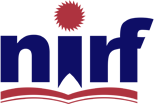 National Institutional Ranking Framework (NIRF)
The National Institutional Ranking Framework (NIRF) for engineering and management categories was unveiled by Ministry of Human Resource Development on 29th September, 2015. Soon after, the NIRF for ranking of the pharmacy and architecture institutions as well as for colleges & universities were released. 

The final framework identified nearly 22 parameters in five broad generic parameters, namely: i) Teaching, Learning and Resources; ii) Research and Professional Practice; iii) Graduation Outcome; iv) Outreach and Inclusivity; and v) Perception. 


Several of them are similar to those employed globally such as excellence in teaching, learning and research. However, there are a few which are India-centric, reflecting aspirations of the rising numbers of young people of a vast nation.
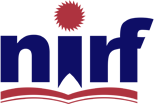 Country-specific parameters relevant to the Indian situation include regional and international diversity, outreach, gender equity and inclusion of disadvantaged sections of society. However, some of the sub-parameters had to be dropped due to serious lack of reliability and consistency of data from applicant institutions.
NIRF Parameters for Ranking of Institutes
 
The NIRF provides for ranking of institutes in five broad generic groups of parameters, namely: i) Teaching, Learning and Resources; ii) Research and Professional Practice; iii) Graduation Outcomes; iv) Outreach and Inclusivity; and v) Perception. Fig. 1 provides an outline of the various sub-parameters for each of the five generic groups. Some of the sub-parameters (such as public perception, earnings from patents, etc.) have been dropped due to serious questions of reliability or consistency of data provided by the participating institutes.
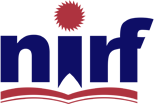 India Rankings 2016 – 2022
 
In the year 2016, rankings were announced for the first time for Universities and for the specific disciplines of Engineering, Management and Pharmacy.

From the year 2017 In addition to above-mentioned four rankings, the common overall ranking, and ranking of General Degree Colleges was introduced for the first time in 2017.

In the year 2018, while continuing with above mentioned six rankings, three domain-specific rankings in the fields of law, medicine and architecture were introduced bringing the tally to total nine rankings, i.e. Overall Ranking (1), category-specific rankings (2 – Universities and Colleges) and domain-specific rankings (6). 

In 2019, the NIRF continued with all these nine rankings. 

In 2020, the NIRF was released for 10 categories.

In 2021 and 2022, the NIRF was released for 11 categories.
Thank you
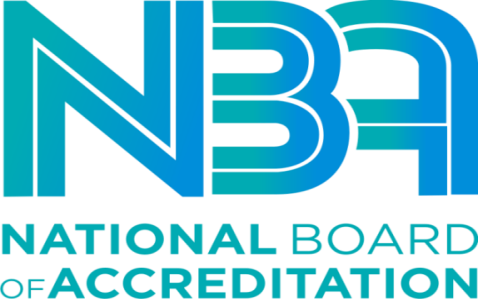